Österreich
Daten
Offizieller Name : Republik Österreich
Hauptstadt : Wien
Sprache : Deutsch
Hymne : Land der Berge, Land am Strome
Einwohnerzahl : 8.402.908
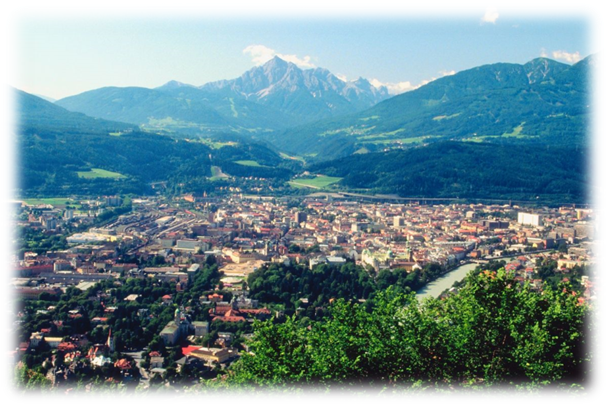 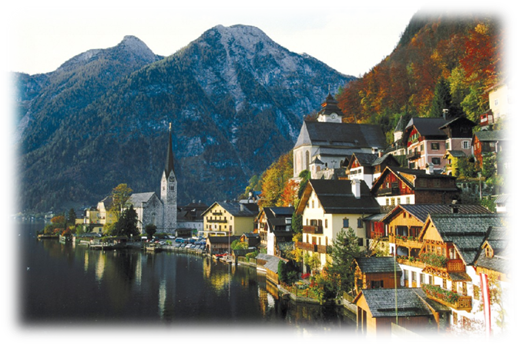 Hauptstadt
Wien
liegt an beiden Ufern der Donau 
Bevölkerung in Wien : 1.680.266
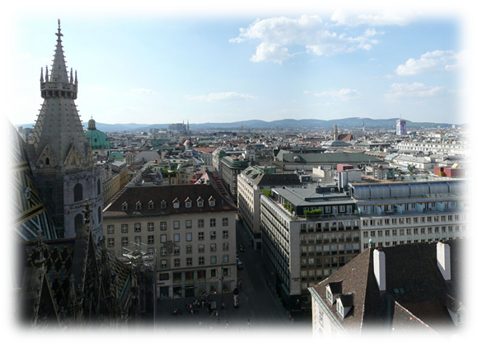 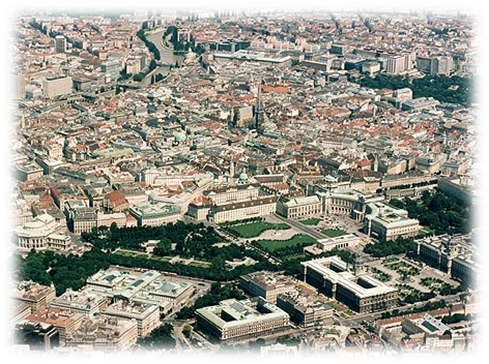 Flagge und Wappen
Flagge :                     Wappen :
          -rot                             
          -weiß
          -rot
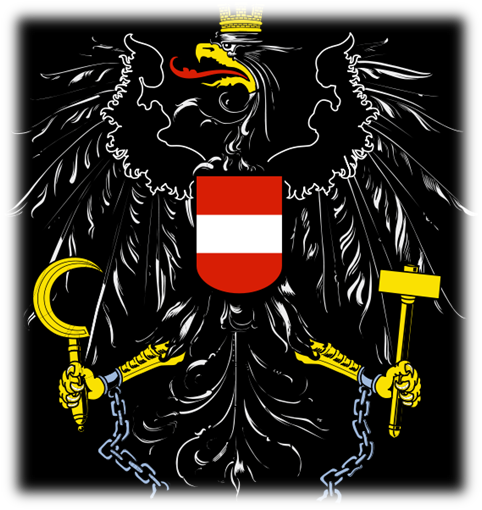 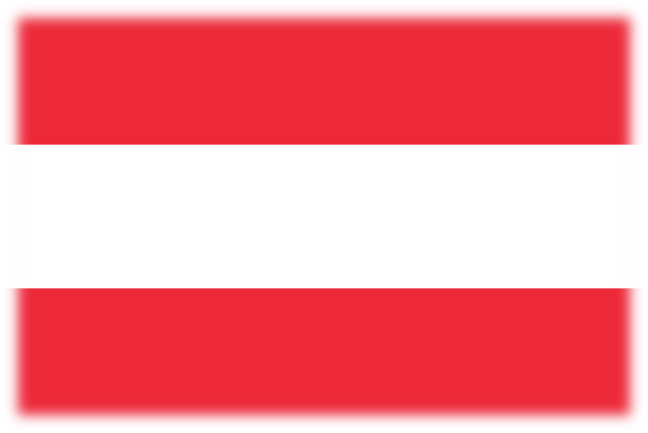 Fläche
83.879 km²
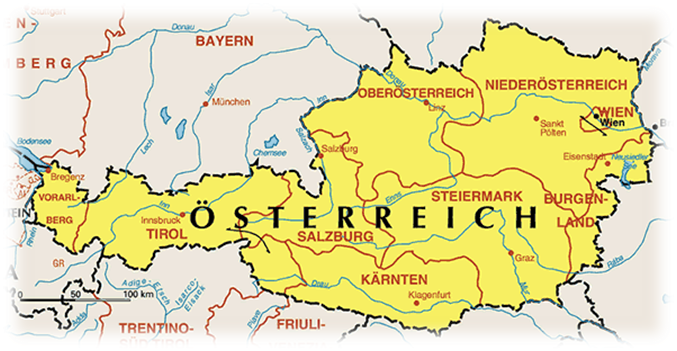 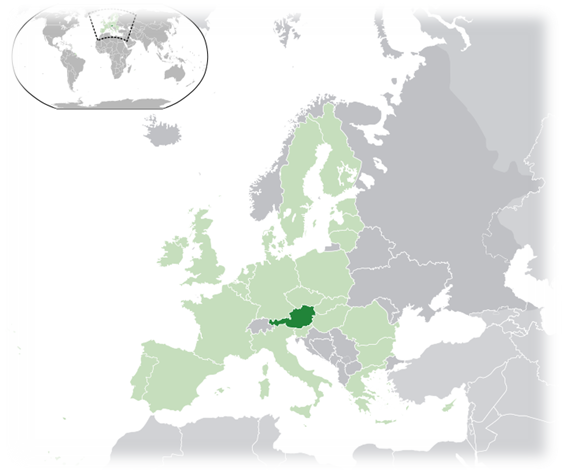 Administrative Teilung
1.Wien
2.Burgenland
3.Kärnten
4.Salzburg    
5.Niederösterreich
6.Steiermark
7.Tirol
8.Vorarlberg
9.Oberösterreich
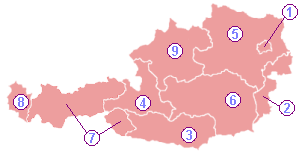 Österreichische Küche
Getränke : - Kaffee
                    - Bier
                    - Wein
                    - andere alkoholische Getränke
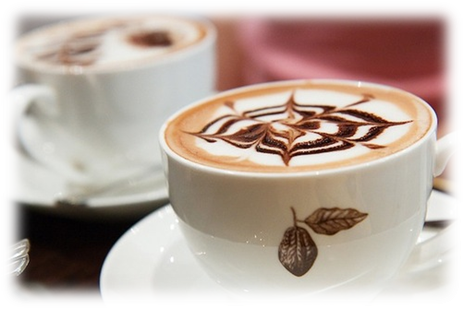 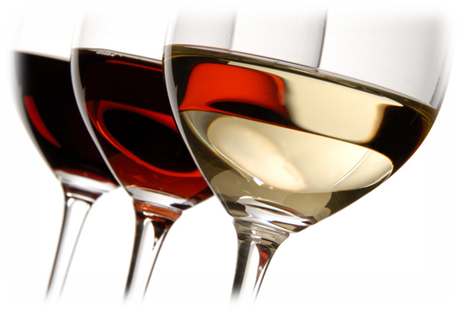 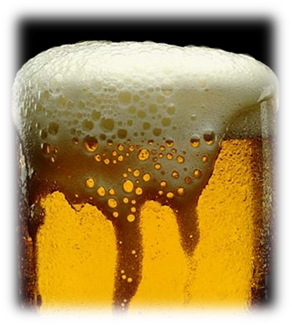 Typische Gerichte :
Suppen : - Kaspressknoedelsuppe
              - Brotsuppe
Hauptspeisen : - Schnitzel
                      - Reisfleisch
                      - Backhendl
                      - Hase
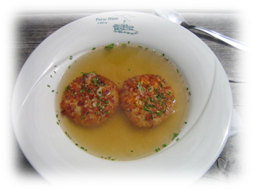 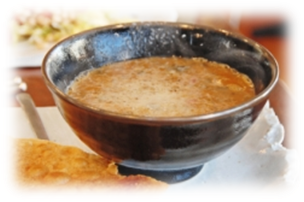 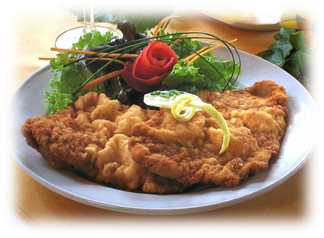 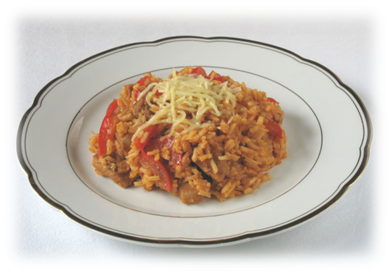 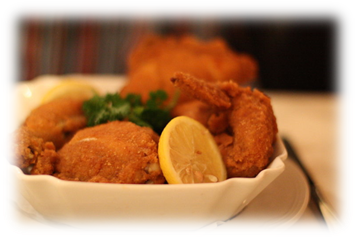 Desserts :

Torten : - Sachertorte

Strudel : - Apfelstrudel

Pralinen : - Mozartkugeln
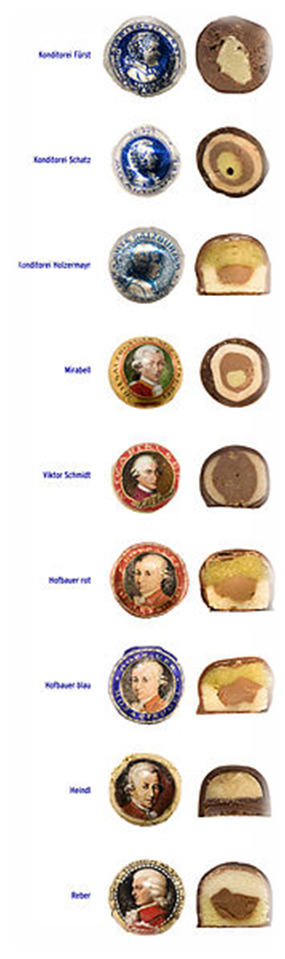 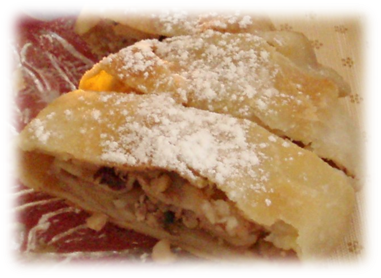 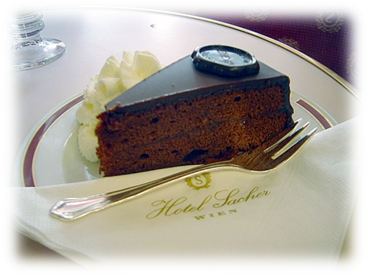 Natürliche Ressourcen
Berge :
3798 m ist der Großglockner in den Hohen Tauern der höchste Berg
See :
Neusiedler See
Flüss :
 Donau
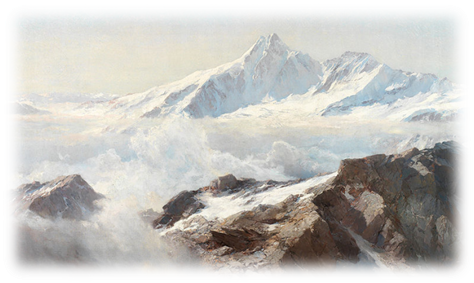 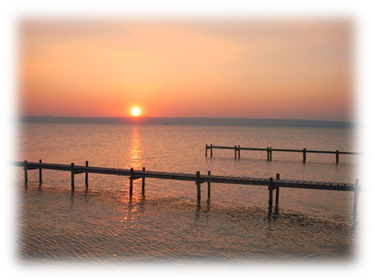 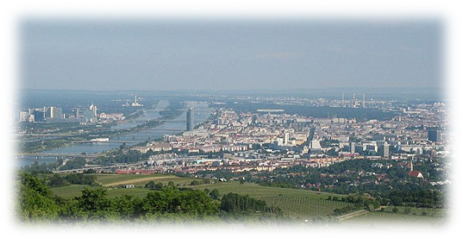 Kulturelles Erbe
Universität Wien 
Konservatorium Wien 
Burgtheater 
Schloss Schönbrunn 
Stephen's Church in Wien
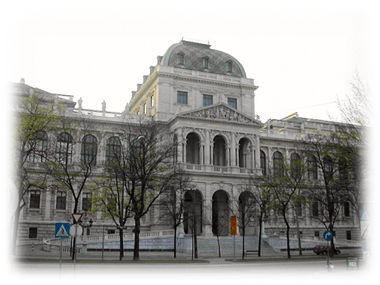 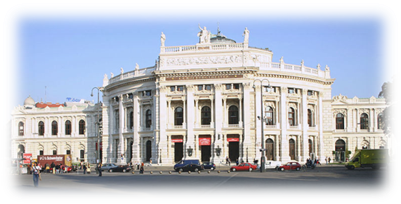 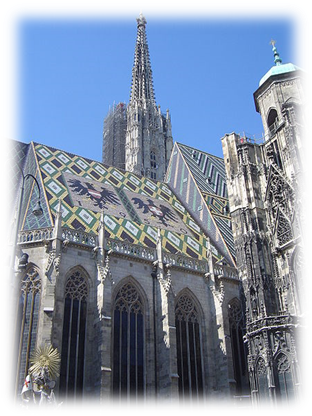 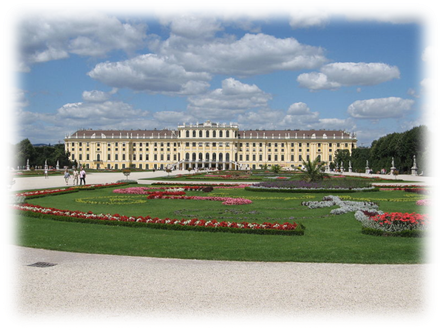 ENDE! :D
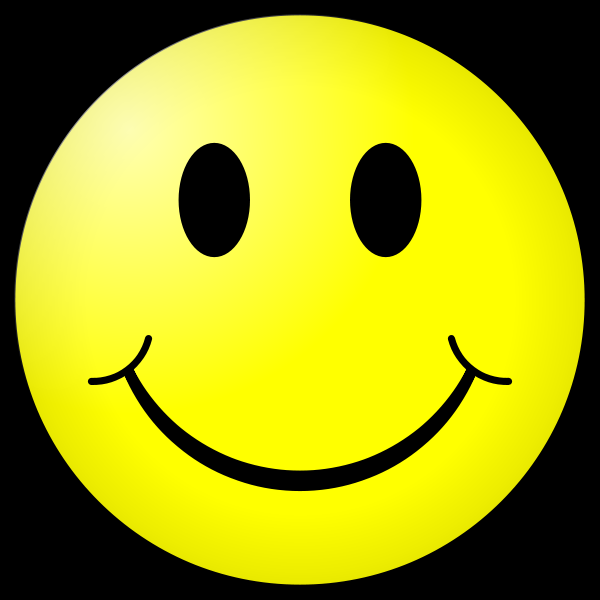